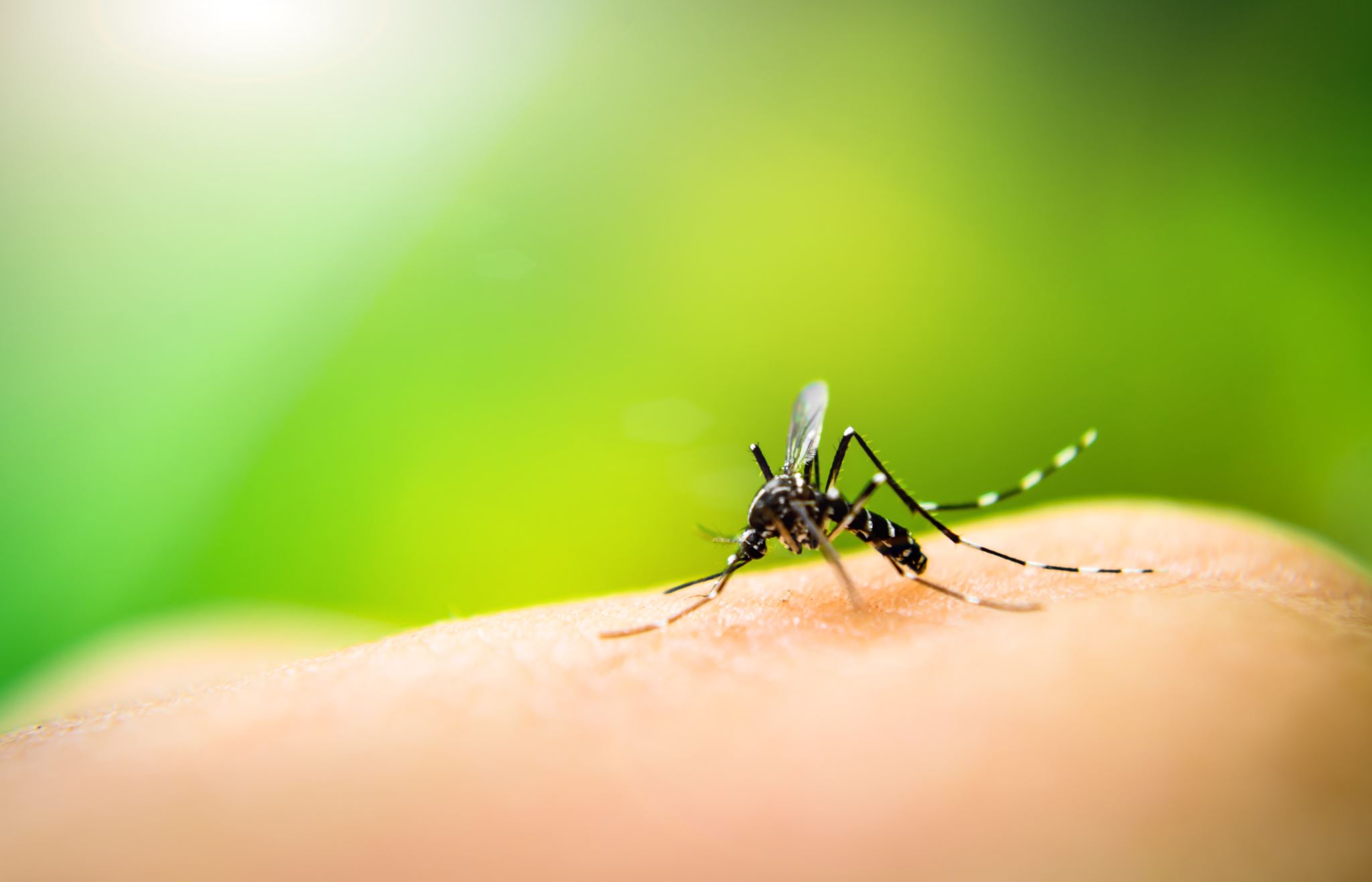 Diseases of skin
VMD-421
By- Dr Sonam Bhatt
Assistant Professor 
VMD
Basu patna
Inflammation of dermis & epidermis including blood vessels & lymphatics
May result due to infectious & non-infectious causes
Dermatitis
Non-infectious Causes
Infectious Causes
Clinical findings
Varies with the nature of causative agents
 
In viral infection- signs of viremia & systemic reactions
 
Bacterial infection- pyoderma 

Acaro- dermatitis – seborrhoic condition 

Zinc deficiency – parakeratosis 

Vitamin A deficiency – hyperkeratosis 

Allergic dermatoses- itching & edema
Diagnosis
History of diet & environment 
Clinical signs (cutaneous manifestations )
Examination of skin scrapings for parasites 
Examination of skin swab for bacterial isolates 
Cutaneous biopsy 
Examination of blood for leucocyte & eosinophil count. Leucocytosis indicates bacterial infection; leucopenia – viral infection; eosinophilia – allergic reaction
Line of Treatment
Primary cause should be ruled out & appropriate measures should be adopted to eliminate them 

Bacterial dermatitis-  local &  systemic antibiotic therapy 

Allergic dermatitis – antihistaminics 

Mycotic dermatitis – antifungal 

Corticosteroids 

Supportive therapy
Acarodermatitis
Caused by acari and mites 

Scabies: caused by Sarcoptes scabie in all domestic animals 

Mode of infection – direct close contact, spread of disease may occur from one species to other species of animals 

Predisposing factors – malnutrition & debility; secondary skin lesions; internal worm burden
Clinical signs – lesions are distributed in head, neck & forelimb

Lesions shows intense itching ; excoriation & oozing of serum & blood…. Invaded by super-imposed bacteria leading to a condition known as pyoderma

Lesions may be covered with scales & crusts

Skin become thickened & form folds

In chronic case –animal become emaciated
Diagnosis – history & clinical signs 

Examination of skin scraping 

Line of treatment – Ivermectin @ 200-400 microgram/kg BW, SC
 
Broad spectrum antibiotic – severe cases

Supportive therapy
Demodectic Mange (Red mange)
Mite live in the hair follicle & sebaceous gland 

Etiology – Demodex canis ; D. bovis; D.cati etc

Predisposing factors – young age group; short haired breeds of dog; malnutrition ; certain systemic disease (distemper) ; endoparasitic burden etc

Clinical signs – localised or generalised in dog 

4 forms – squamous form; squamo-papular form ; pustular ; atypical form
Clinical pathology – skin scrapings & pus shold be examined & digested with KOH. Minimum 3-5 different sites should be selected for examination 
Diagnosis – clinico-pathological examination 
Line of treatment – 
Clipping of hairs 
Debridement & cleaning of crusts, scale & debris
Antiseptic solution should be applied ( Povidone iodine; benzyl peroxide)
 Application of acaricides – Amitraz @ 5-6ml/litre is used 
Corticosteroids should never be used
Photosensitization (slough sickness; grass poisoning)
Condition where an animal show marked sensitivity  to sunlight following ingestion of photodynamic substances

Commonly observed in cattle but may occur in sheep, goat & horses

Photosensitive chemicals are usually ingested but in some cases exposure may be by contact

Three types of photosensitization occur: primary, secondary or hepatogenous, and aberrant
Primary photosensitization - plant pigments or drugs such as phenothiazine, sulfonamides, or tetracyclines 
Secondary photosensitization-  more common in large animals
Specifically related to the plant pigment phylloerythrin
Phylloerythrin, a porphyrin compound, is a degradation product of chlorophyll released by rumen microbial digestion. Liver disease or injury, which prevents normal conjugation of phylloerythrin and excretion through the biliary system, predisposes to photosensitization
The only example of aberrant photosensitization is congenital porphyria of cattle
Photo sensitizing plants: 
Primary photosensitizers- Ammi majus; Brassica; Hypericum; Ricinus; Trifolium
Secondary photosensitizers( hepatic effect)-  Lantana camara; Senecio
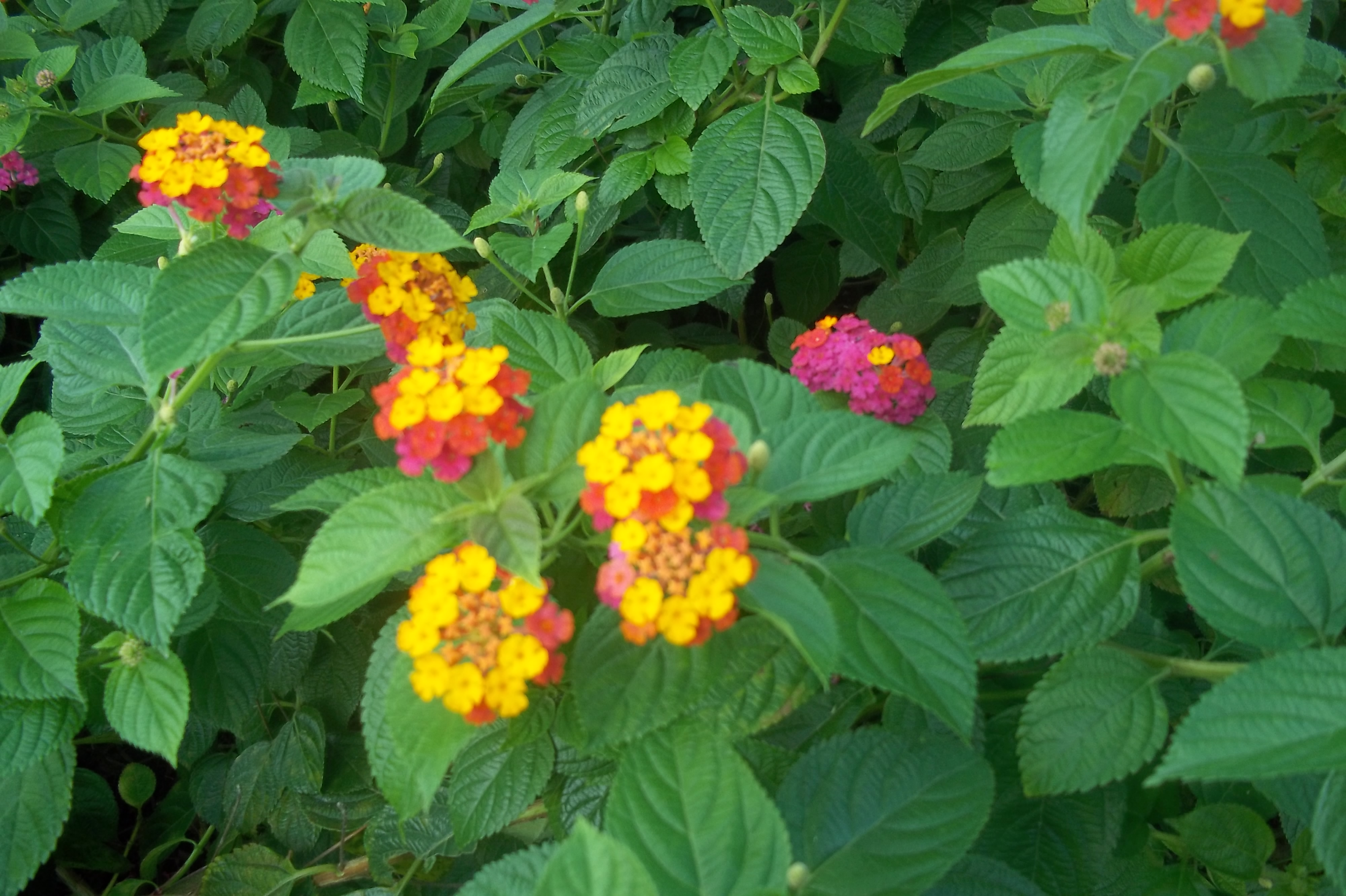 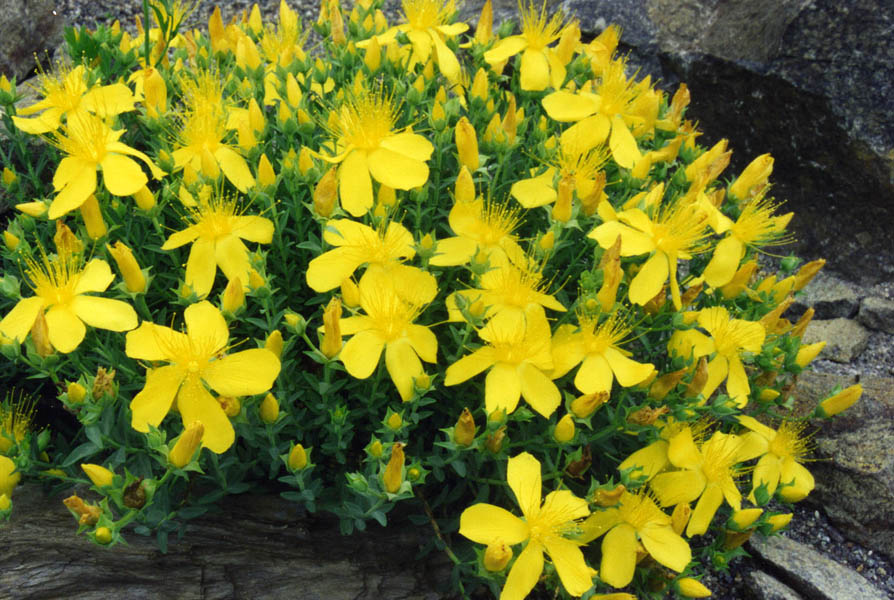 Pathogenesis –
Photosensitive chemical is deposited in the skin and is activated by absorbed sunlight

Activated pigments convert local amino acids and proteins to vasoactive substances 

 Increase the permeability of capillaries leading to fluid and plasma protein losses and eventually local tissue necrosis
Clinical findings – 

Photosensitization can occur within hours to days after sun exposure & produces lesions of the face, vulva, & coronary bands 

Lesions are most likely to occur on white-haired or thinly haired areas. Initially, edema of the lips, corneas, eyelids, nasal planum, face, vulva, or coronary bands occurs

Facial edema, nostril constriction, & swollen lips potentially lead to difficulty breathing

 With secondary photosensitization, icterus is  also common. Necrosis & gangrene may occur
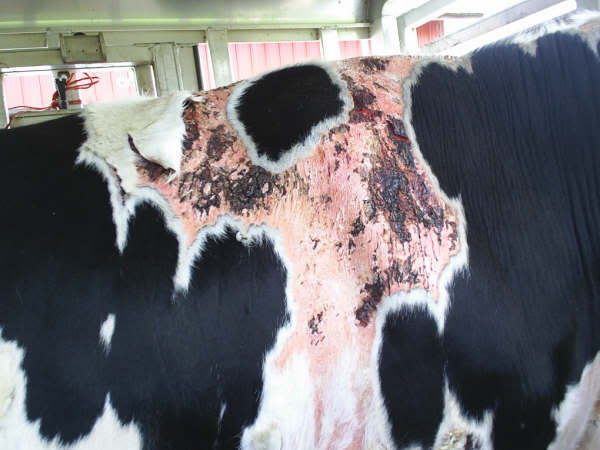 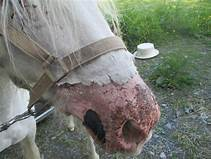 Diagnosis- 

History & clinical findings with liver function test

Plasma phylloerythrin level above 10mg/dl is suggestive of retention
Line of treatment- 

Change of diet & housing are necessary to check the disease 

Avoid exposure to sun rays 

Avoid further exposure to chemical /plants 

Local treatment with astringent lotions may be done 

Predisolone @ 1mg/kg orally or parenterally for 10days along with topical application 

Course of antihistaminic are to be given for 3-5days 

Course of liver extract parenterally with fluid therapy 

Antibiotics 

NSAID
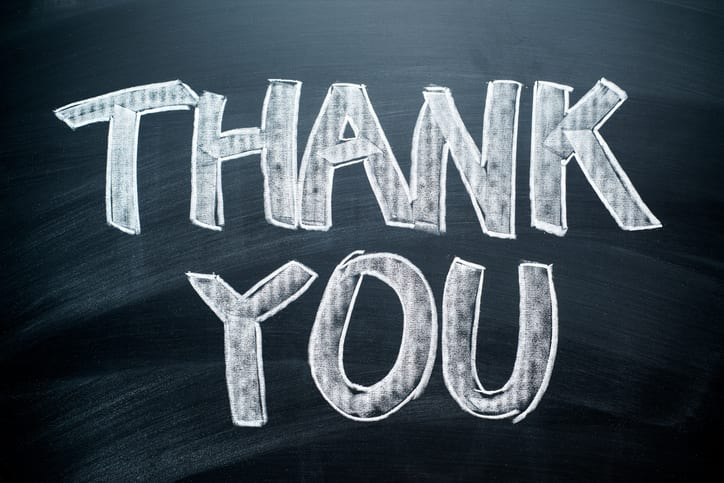